Участники:
Терещенко Мария
Кирин Никита
Грекова Елена
Курбанов Джафар
Жадько Игорь
Визуализация образовательных направлений ИРИТ-РТФ
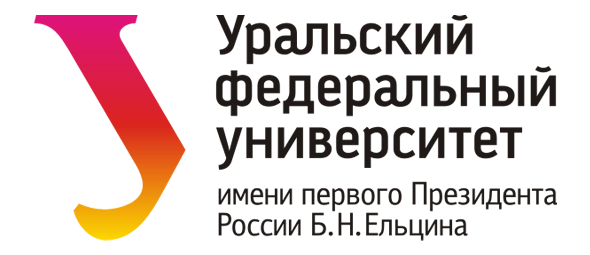 Введение
Увеличение количества бюджетных мест на направлениях ИРИТ-РТФ




Падение среднего проходного балла
Как избежать?
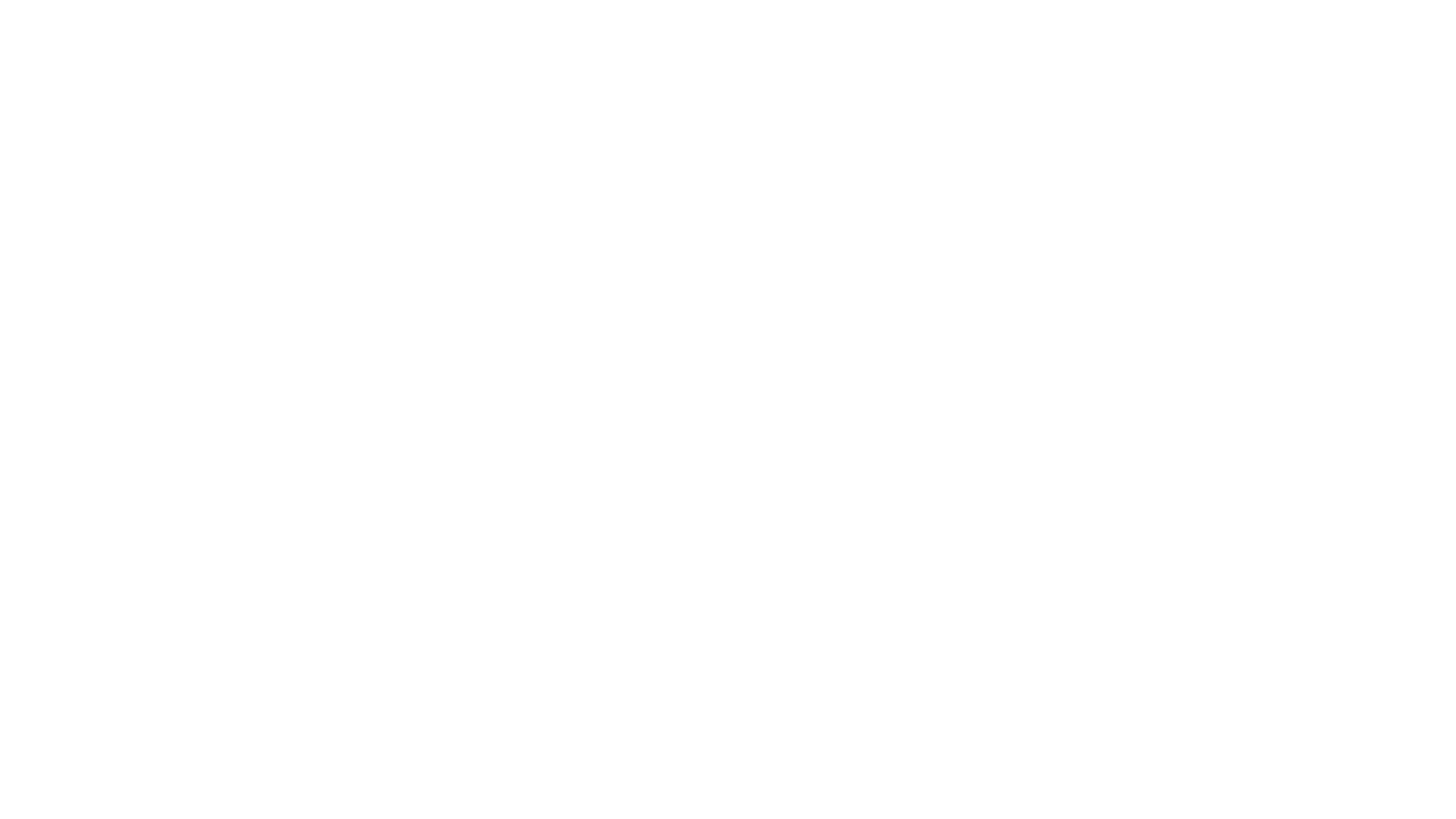 Создать заинтересованность в ИРИТ-РТФ у абитуриентов с высокими показателями по ЕГЭ путем визуализации информации об институте
Цель проекта
Изменить концепт сайта «Абитуриент ИРИТ-РТФ»
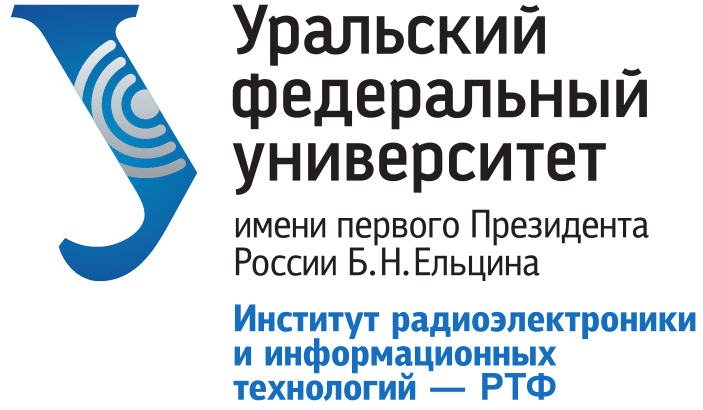 Задачи
В какой город хотели поступить изначально?
Какие профессии вы НЕ знаете?
«Нравится ли вам составлять собственный учебный план?»
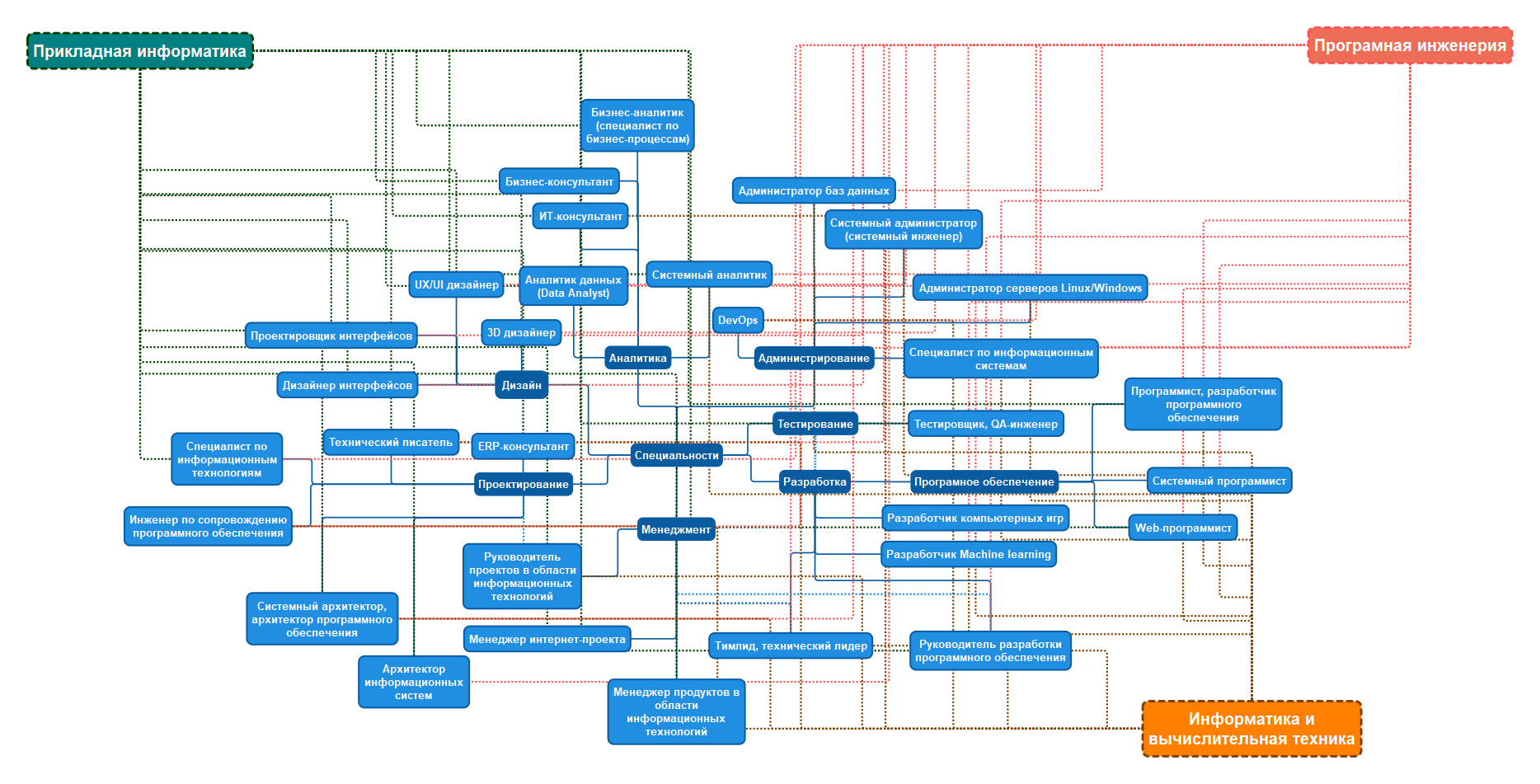 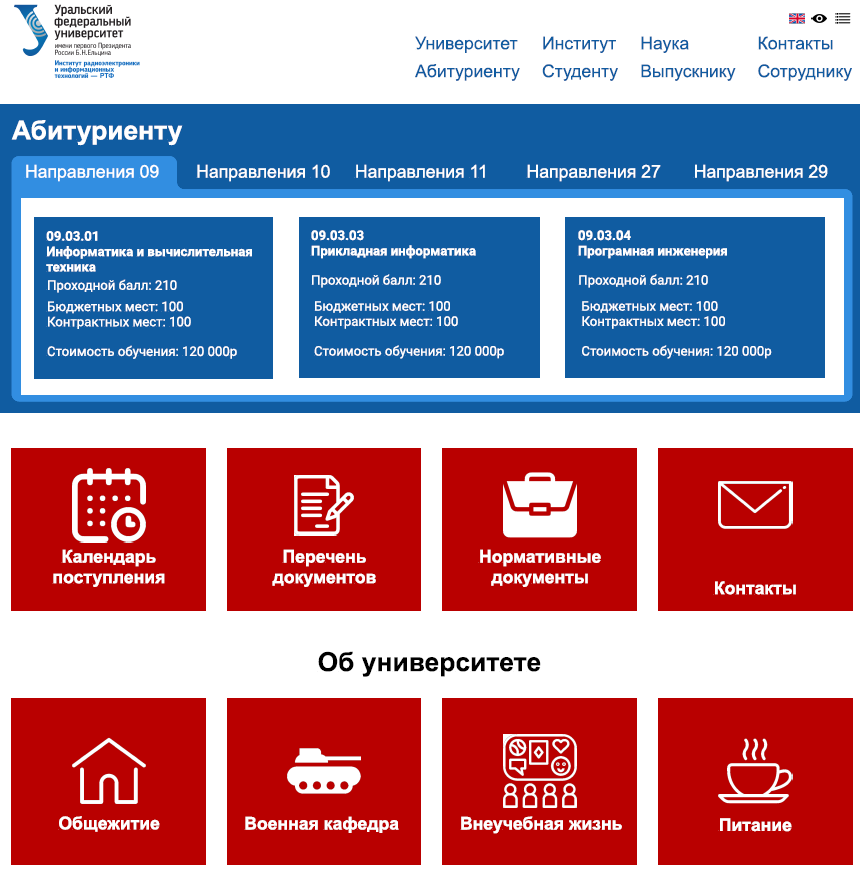 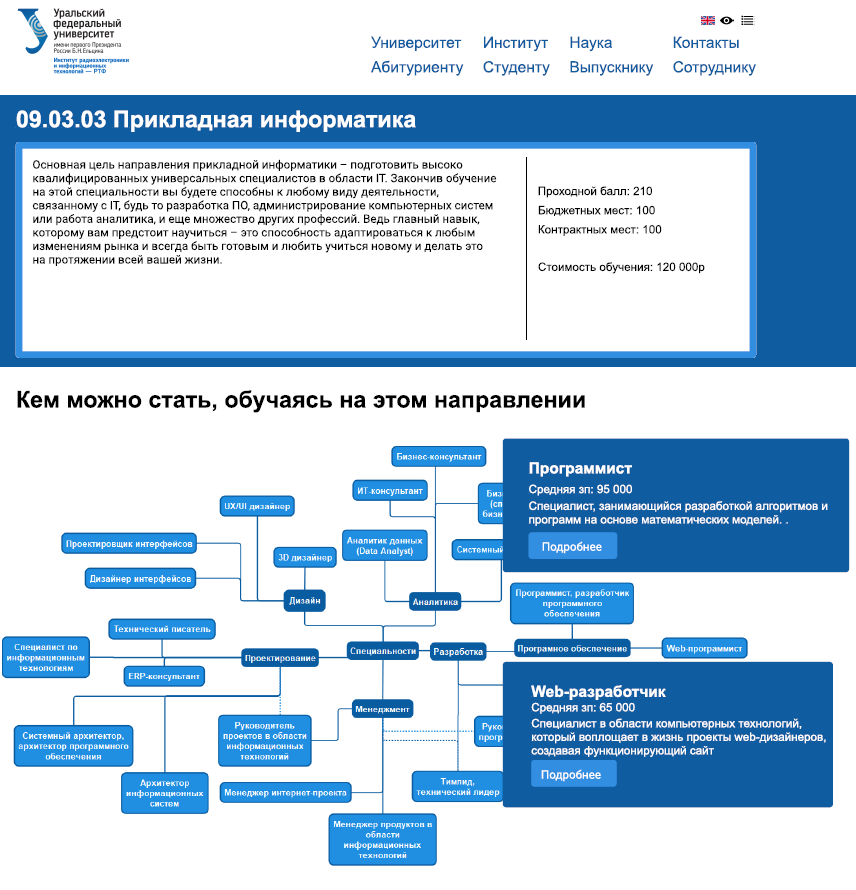 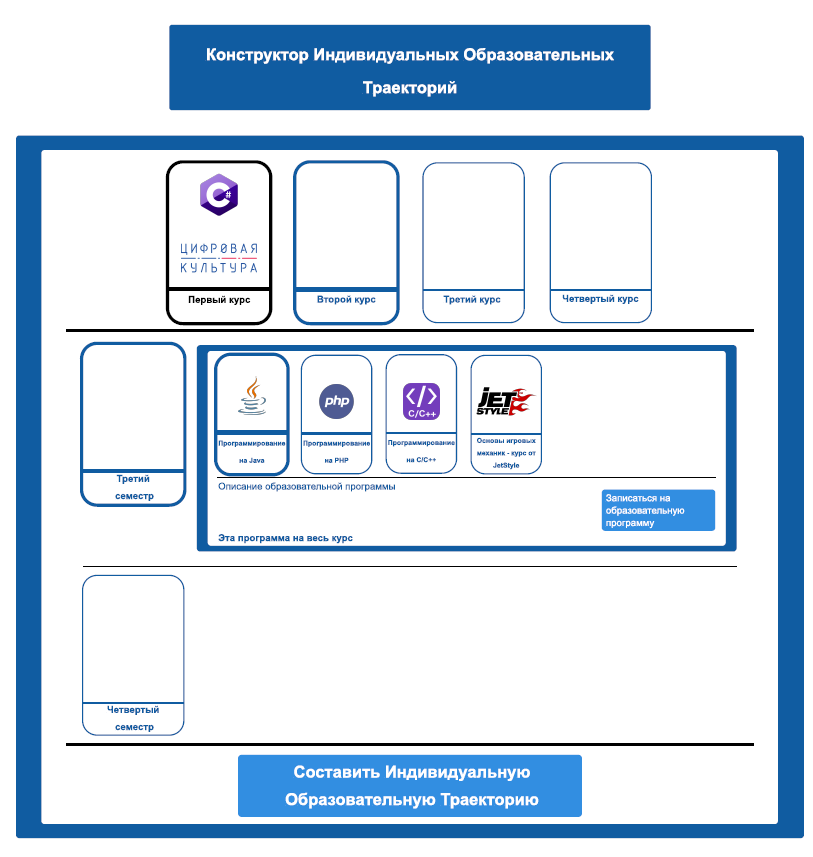 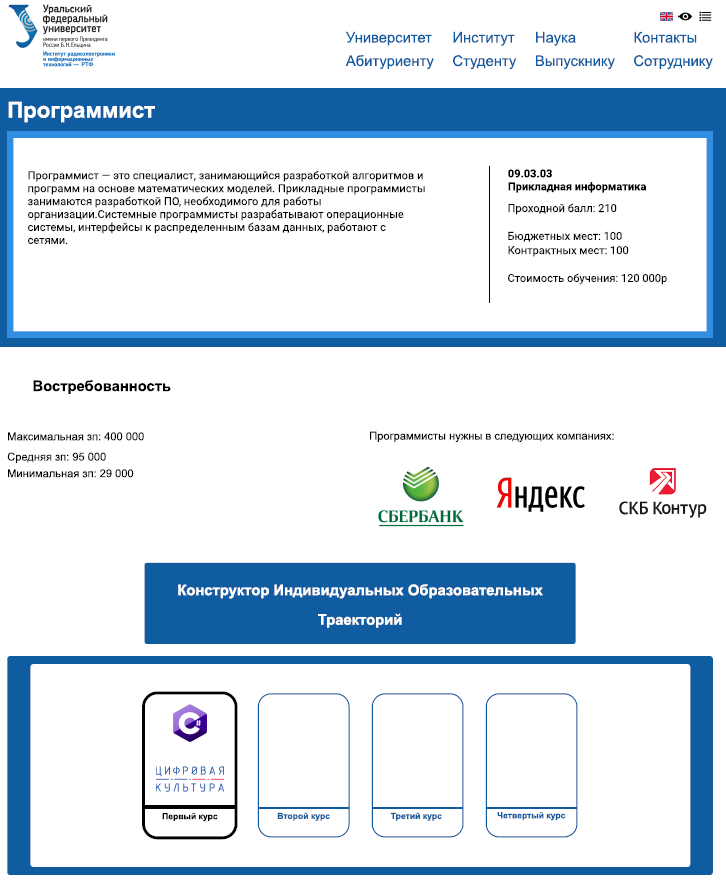 Спасибо за внимание!